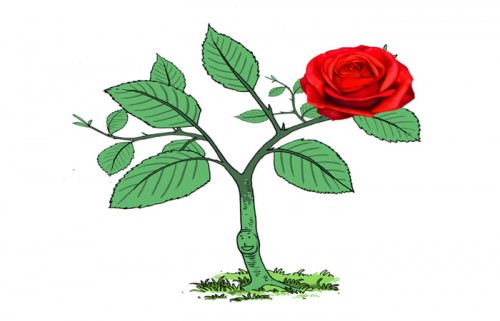 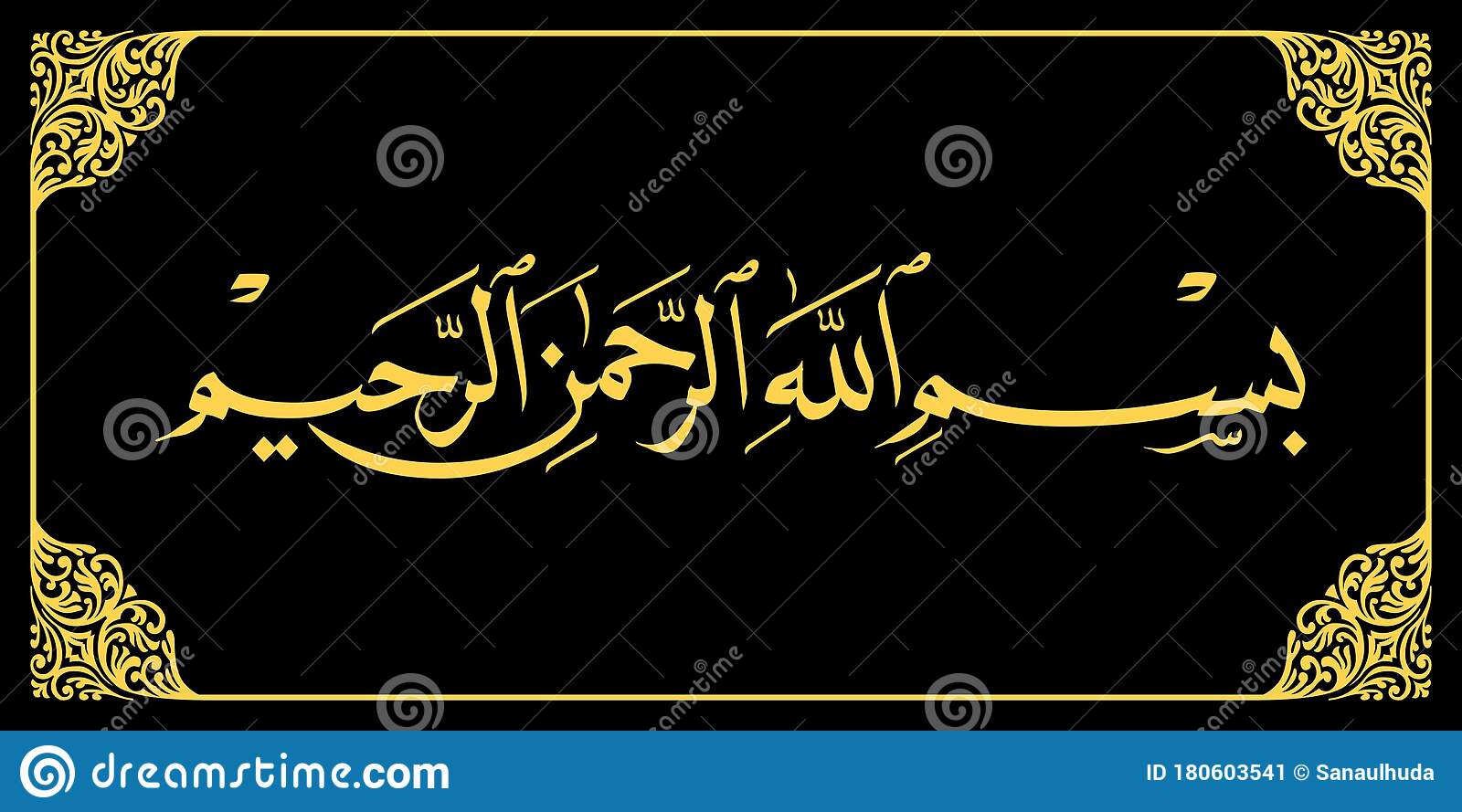 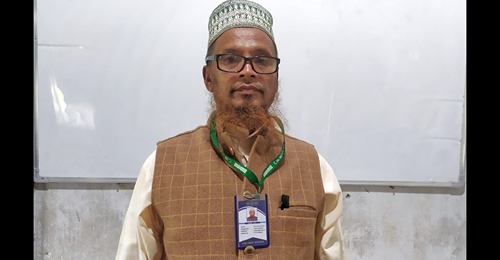 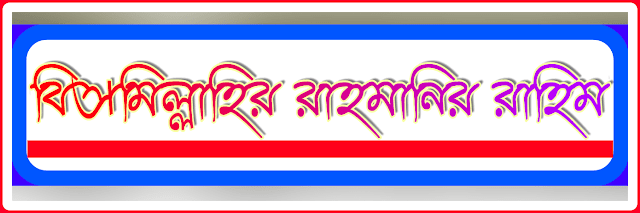 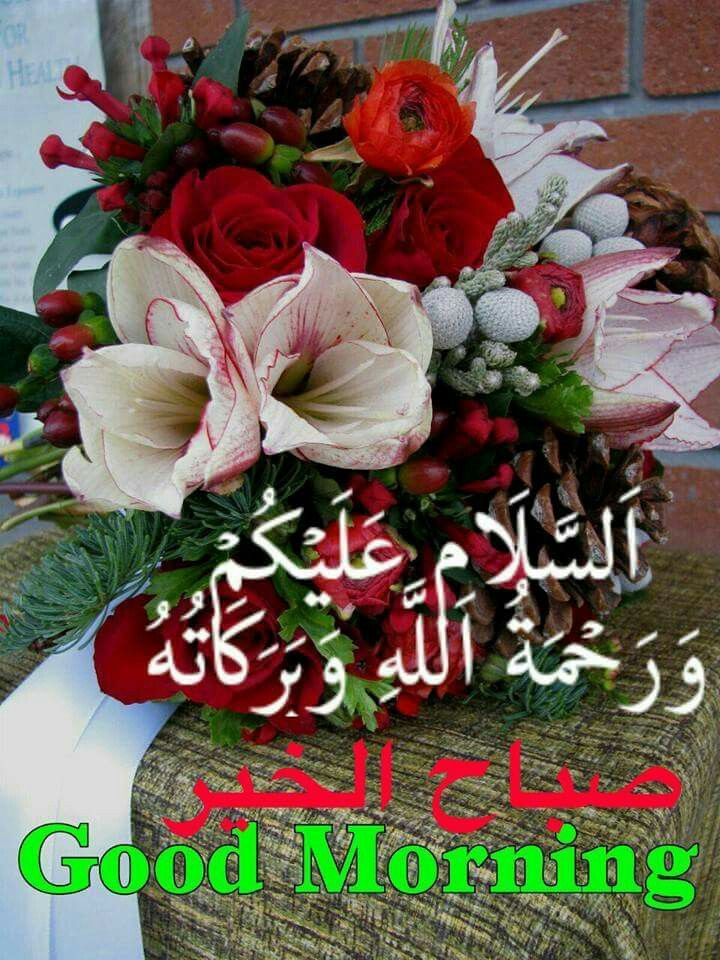 মুহাম্মদ নজরুল ইসলাম
ধর্মীয় শিক্ষক
সিজেএম হাই স্কুল
(ইস্পাহানি শিল্পগোষ্ঠী পরিচালিত)
মোহরা,চান্দগাঁও,চট্টগ্রাম।
০১৭১৬৯৫৫৭১৮  nazrulcjm66@gmail.com
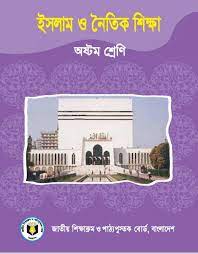 ইসলাম  ও  নৈতিক শিক্ষা
8ম শ্রেণি
 দ্বিতীয়  অধ্যায়
পাঠ -১
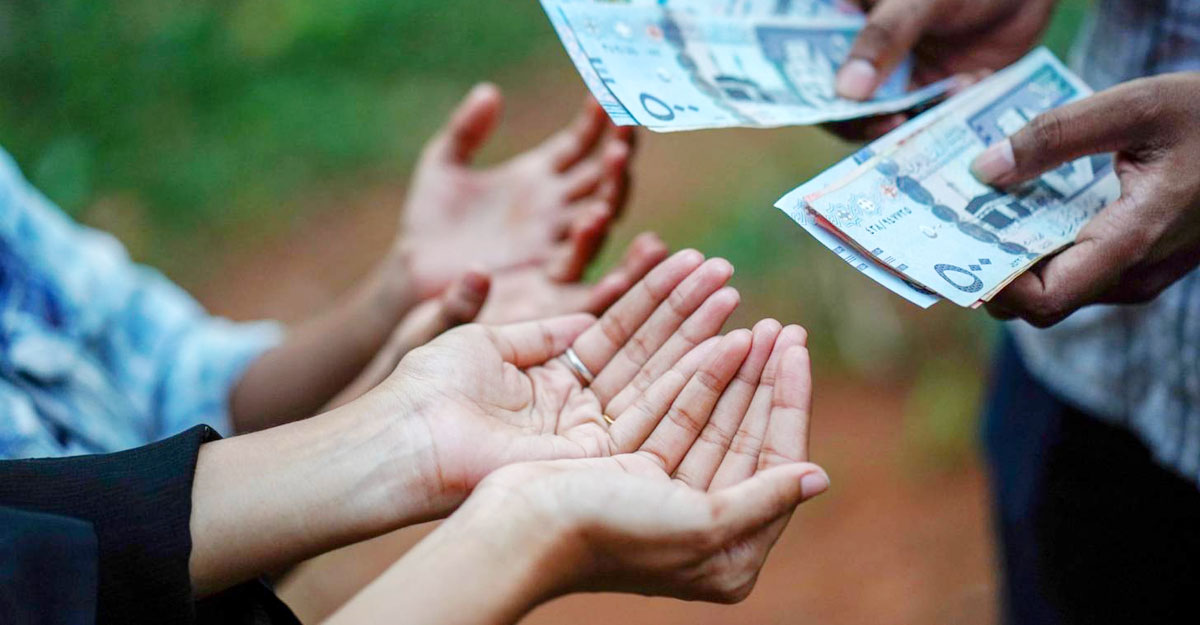 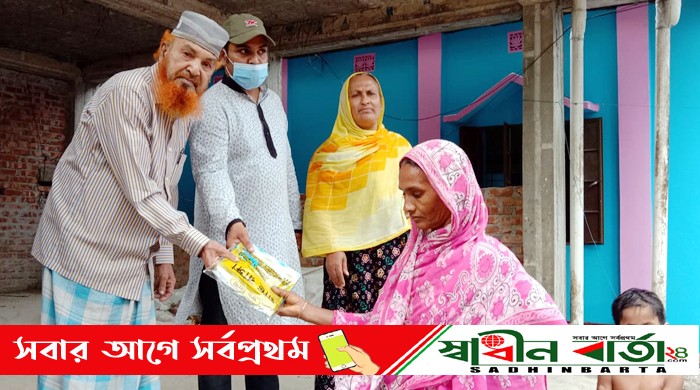 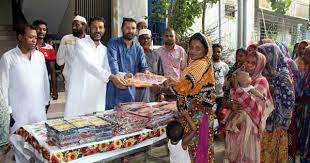 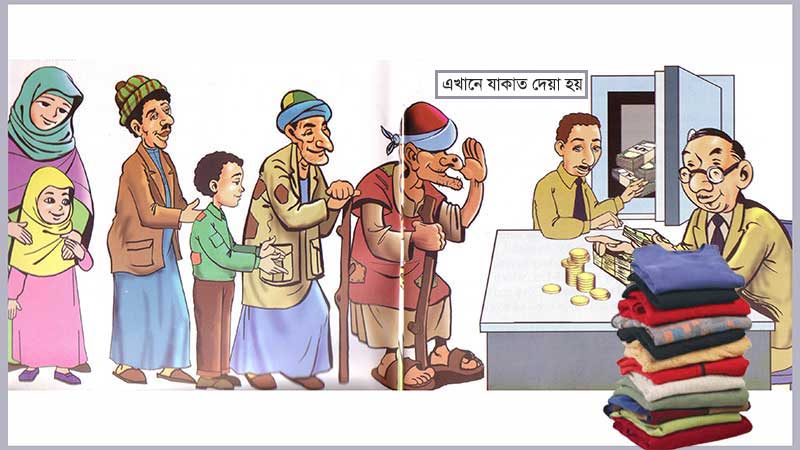 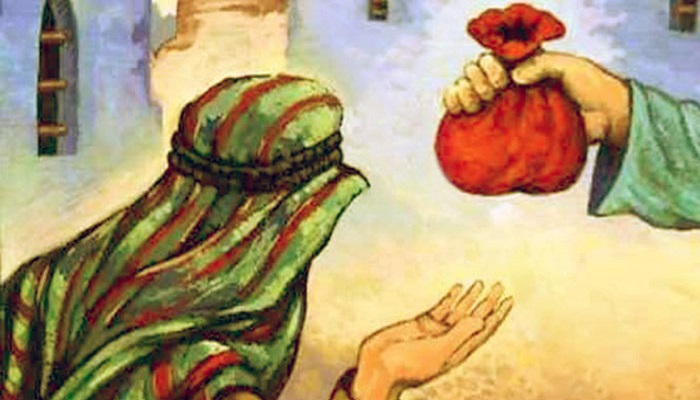 যাকাত
অর্থ সম্পদ......
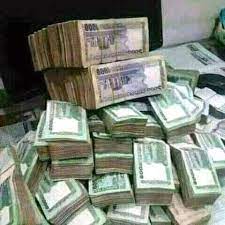 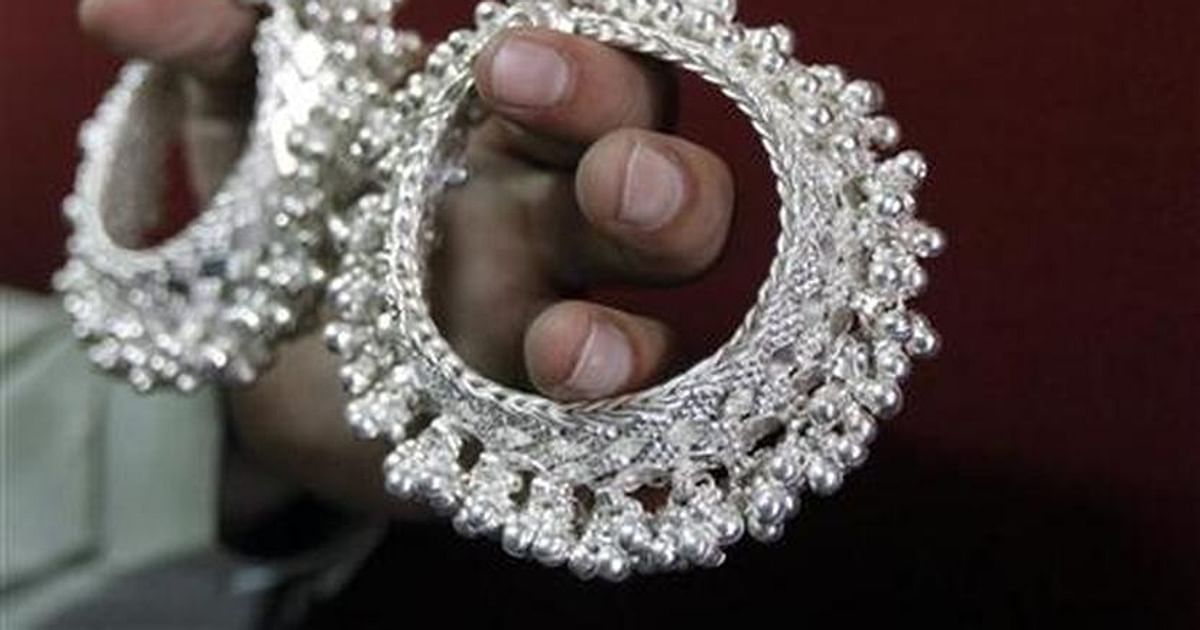 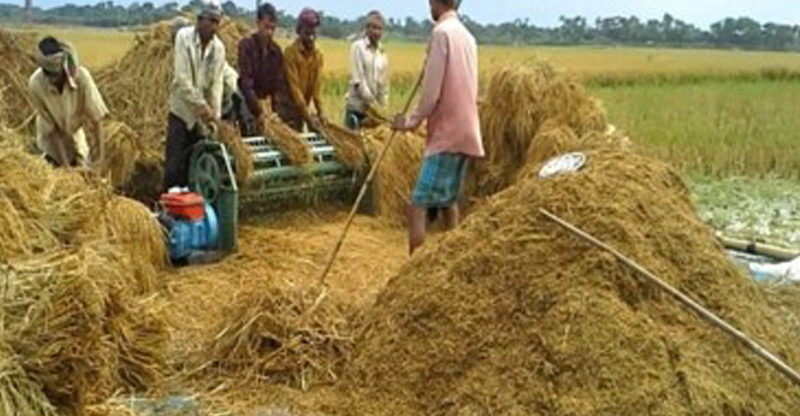 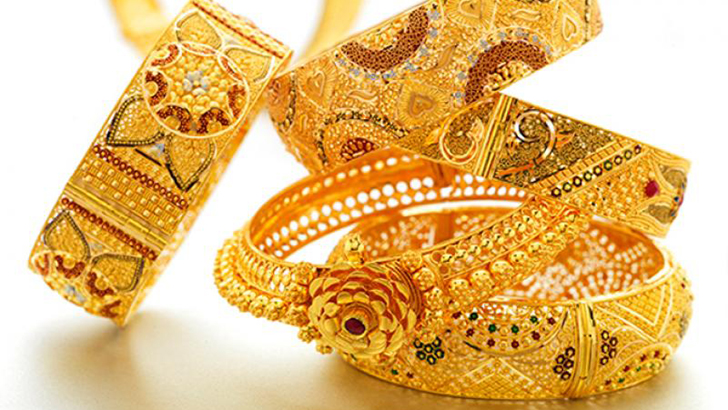 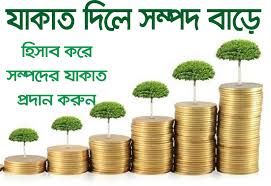